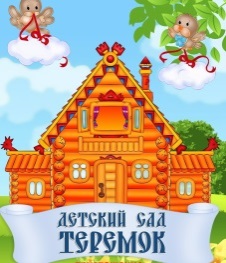 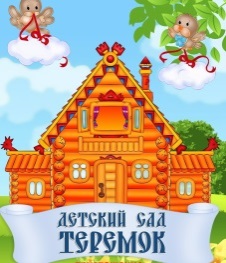 МУНИЦИПАЛЬНОЕ БЮДЖЕТНОЕ ДОШКОЛЬНОЕ ОБРАЗОВАТЕЛЬНОЕ УЧРЕЖДЕНИЕ НОВОСИБИРСКОГО РАЙОНА НОВОСИБИРСКОЙ ОБЛАСТИ – ДЕТСКИЙ САД «ТЕРЕМОК»
630501, р.п. Краснообск, здание 74 Т:308-77-55, факс:348-57-87
ds_trm_nov@edu54.ru
Организация работы воспитателя в 
рамках воспитательной практики
«От речевого творчества к детскому театру»
Подготовила: воспитатель 
Молчанова Надежда Владиславовна
Цель: создание условий для формирования у дошкольников традиционных ценностей российского общества через детское речевое творчество и детский театр.
Задачи:
1.Учить детей соблюдать логику при развитии новой сюжетной линии сказки.
2.Продолжать учить детей придумывать новую сказку с использованием приема «салат из сказок », когда встречаются герои из разных сказок.
3. Учить детей придумывать завязку, развитие событий в содержании и окончание сказки.
4. Выявлять индивидуальные способности детей в речевой деятельности, развивая интерес к продуктивному речевому творчеству, театральной культуре.
5. Развивать коммуникативные способности каждого ребенка в коллективной творческой деятельности, повышая его самооценку, значимость и ответственность.
6. Формировать творческую личность ребенка, приобщая к духовным ценностям, прошлому и настоящему народной культуры, к фольклору, искусству.
Планируемые результаты:
1. Проявление  желания «читать» книги, последовательно воспроизводить сюжет сказок, рассказов, придумывать, фантазировать свои сказочные истории с помощью мнемотаблиц, картин, связно излагать свои мысли.
2. Развитие  способности у ребенка понимать и учитывать интересы, способности и чувства своих сверстников, быть более доброжелательными по отношению друг к другу, контролировать свои действия, уметь договариваться и дружить. 
3. Обогащение эмоционального опыта ребенка, развитие способности переживать, сочувствовать героям сказок и развиваем умения передавать эмоциональное состояние героев. 
4. Формирование положительную самооценку ребенка, преодоление робости, застенчивости, неуверенности; развитие навыков публичного выступления и творческого содружества.
5. Приобщение к духовным ценностям, прошлому и настоящему народной культуры, к фольклору, искусству.
Оборудование
Для создания сказки, сказочной истории не требуется значительных материальных затрат. Нам необходимо листы белой бумаги, карандаши, ручка, чтобы записывать предложенные детьми варианты сюжета. Для создания книжек-самоделок необходимы: разнообразные материалы по изо-деятельности, клей, ножницы и т.п.
Для театрализованного представления нам понадобилось:
детские костюмы для театрализованных представлений;
элементы детских костюмов, атрибуты для театрализованных игр;
разнообразные декорации к спектаклям; 
музыкальный центр, ноутбук;
Продукт
Сказка или сказочная история, созданная детьми. 
Книжка-самоделка «Путешествие богатыря»
Сценарий авторской сказки
Показ театрализованного представления «Путешествие богатыря»
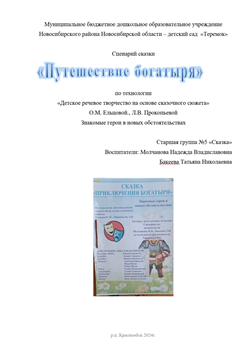 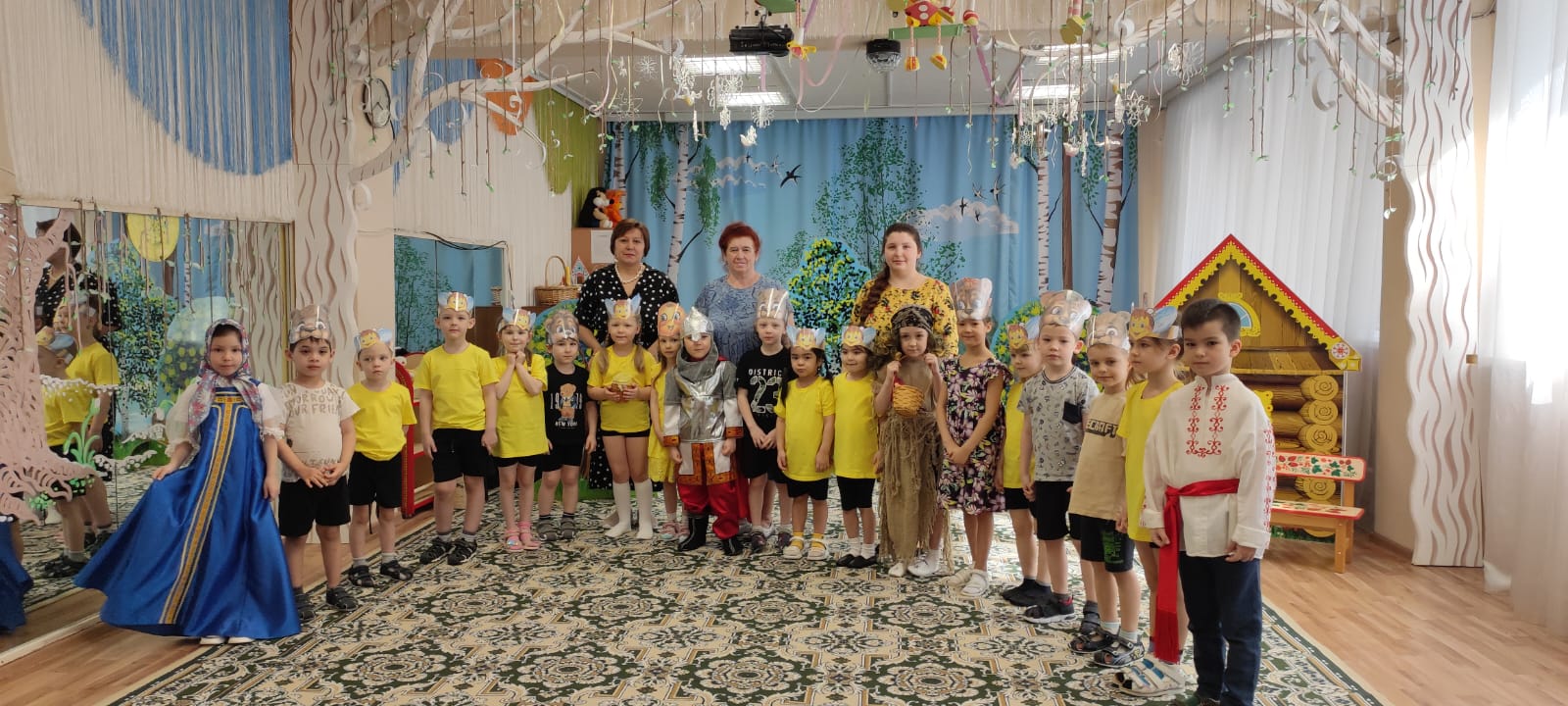 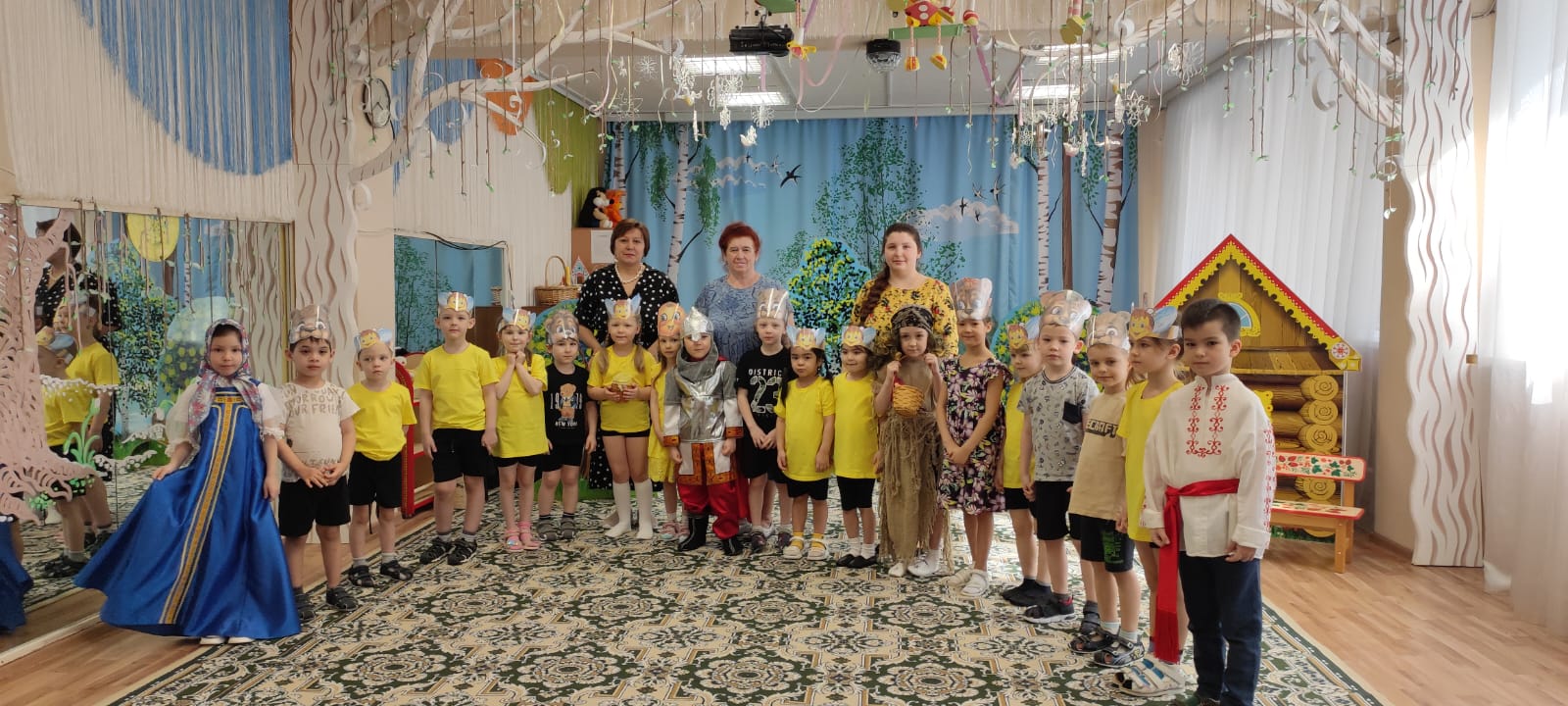 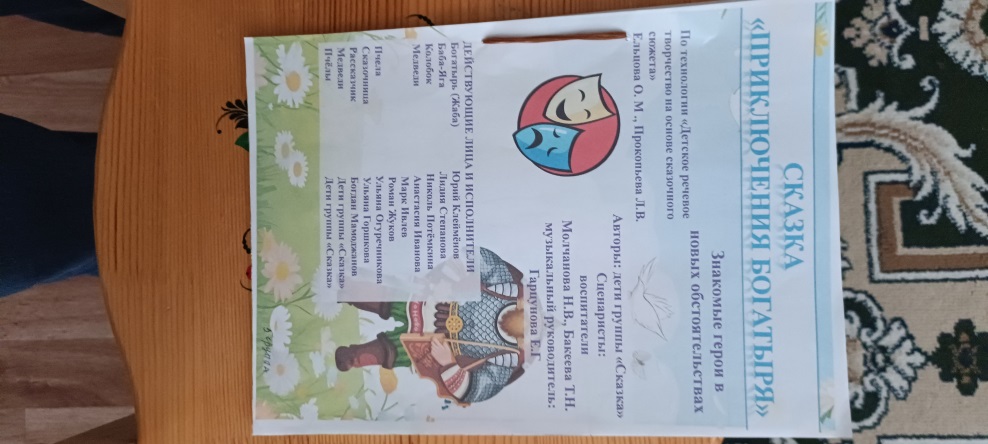 Этапы проекта
I этап – первые шаги в речевом творчестве.

«Гордится Петенька, красой, ног не чует под собой»
«Петя хвастался, смеялся, чуть Лисе он не достался»
«Расскажи стихи руками»
«Пропал бы бедный воробей, если б не было друзей»
«Друг всегда, придет на помощь»
«Слава, слава Айболиту, слава, слава всем друзьям!»
«Когда, страшно, видится то, чего и нет»
«Чистоговорки»; «Скороговорки»;
II этап – работа творческой мастерской.
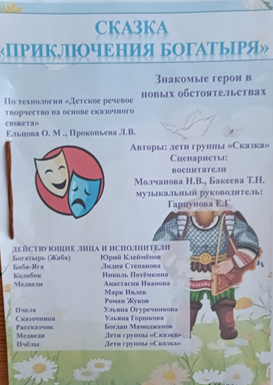 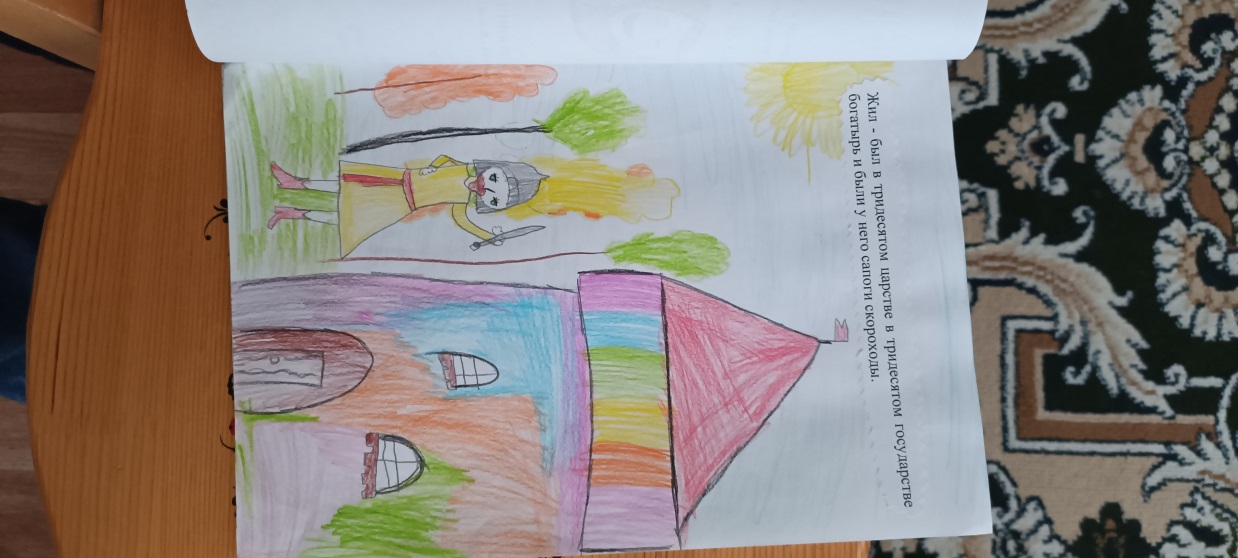 III этап – показ спектакля.
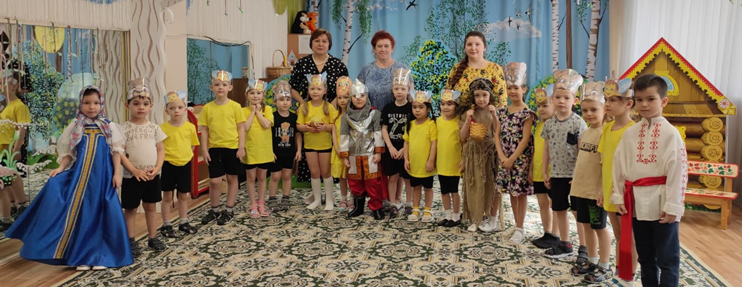 Анализ данного проекта
Мы не смогли организовать ситуацию в которой ребёнок сможет прожить ту  или иную роль  эмоционально и показать её правильно. 
Дети были скованны из-за, что подготовка к спектаклю была очень стремительна быстрой и дети только частично смогли вжиться в роль.
Сказка получилась по продолжительности  короткая.
Из-за коротко срока подготовки к спектаклю, мы не успели  с детьми наполнить спектакль разными песнями и танца.
У нашего спектакля отсутствует логическое завершение, не хватало песни либо танца.
Риски с которыми мы столкнулись:
Образовательные : 
Не полное выполнение плана  реализации проекта
Мероприятия проходило на низком уровне 
Отклонились от технологии «Детское речевое творчество на основе сказочного сюжета»
Кадровые: 
Неэффективная коммуникация внутри проекта 
Возможность психологической перезагрузки (профессиональное выгорание)
Прочее: 
Отсутствие одного из воспитателей на протяжение продолжительного  времени.
К чему пришли:
Разработать пошаговый алгоритм проекта.
Организовать своевременный контроль, за тем как реализуется данный проект.
Создать собственные методические рекомендации.
Разделить полномочия между коллегами.
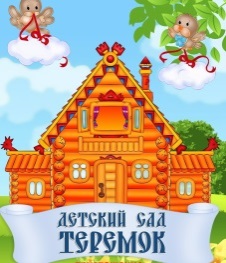 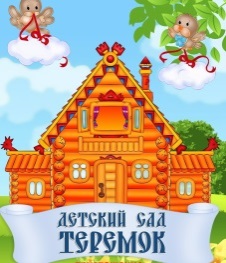 МУНИЦИПАЛЬНОЕ БЮДЖЕТНОЕ ДОШКОЛЬНОЕ ОБРАЗОВАТЕЛЬНОЕ УЧРЕЖДЕНИЕ НОВОСИБИРСКОГО РАЙОНА НОВОСИБИРСКОЙ ОБЛАСТИ – ДЕТСКИЙ САД «ТЕРЕМОК»
630501, р.п. Краснообск, здание 74 Т:308-77-55, факс:348-57-87
ds_trm_nov@edu54.ru
Организация работы воспитателя в 
рамках воспитательной практике
«От речевого творчества к детскому театру»
Подготовила: воспитатель 
Молчанова Надежда Владиславовна